Identify Alternatives
Gather Information
Select Solutions
Identify and Define
Implement Solution
Evaluate Solution
Refine
Communicate Solution
Communicate
He
O
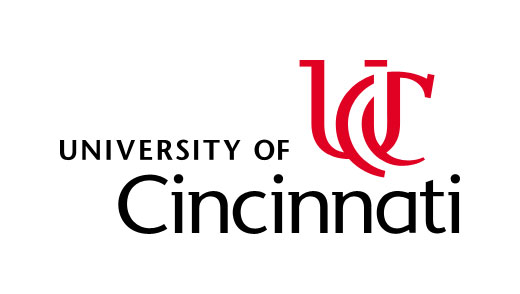 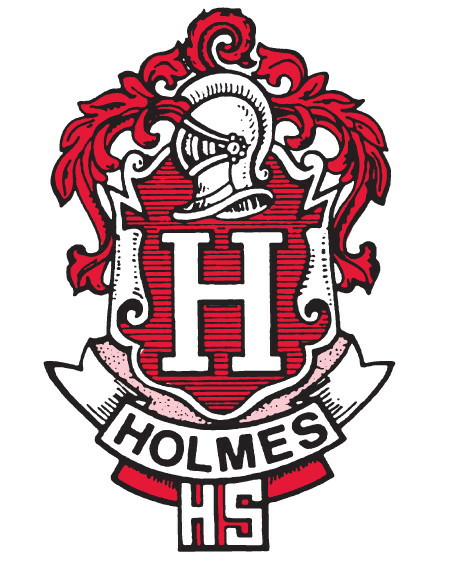 Battery Capacity and UseMegan StaffordHolmes High School, Algebra II
2
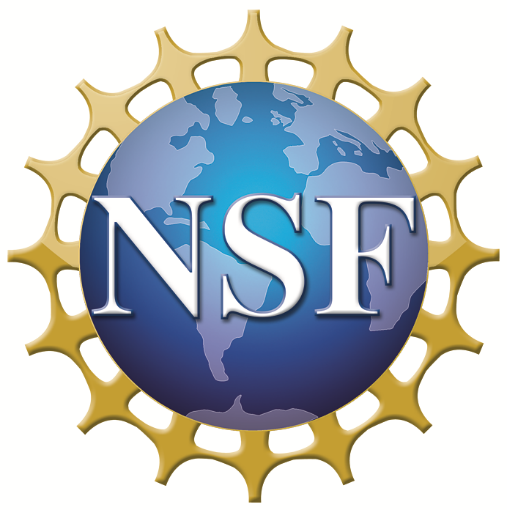 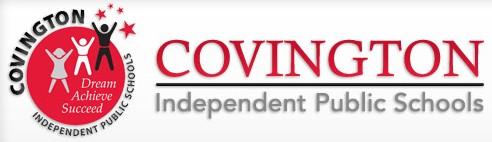 RET is funded by the National Science Foundation, grant # EEC-1710826
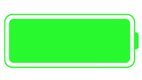 From Research to Classroom
Big Idea
Summer Research
Planning & Organization
Research
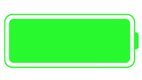 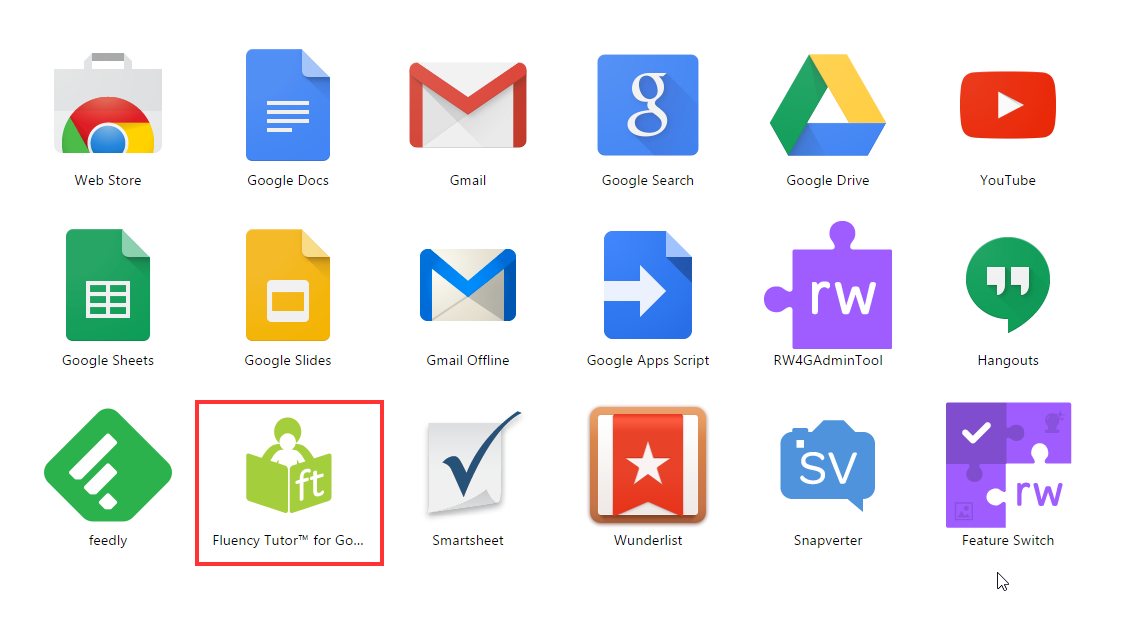 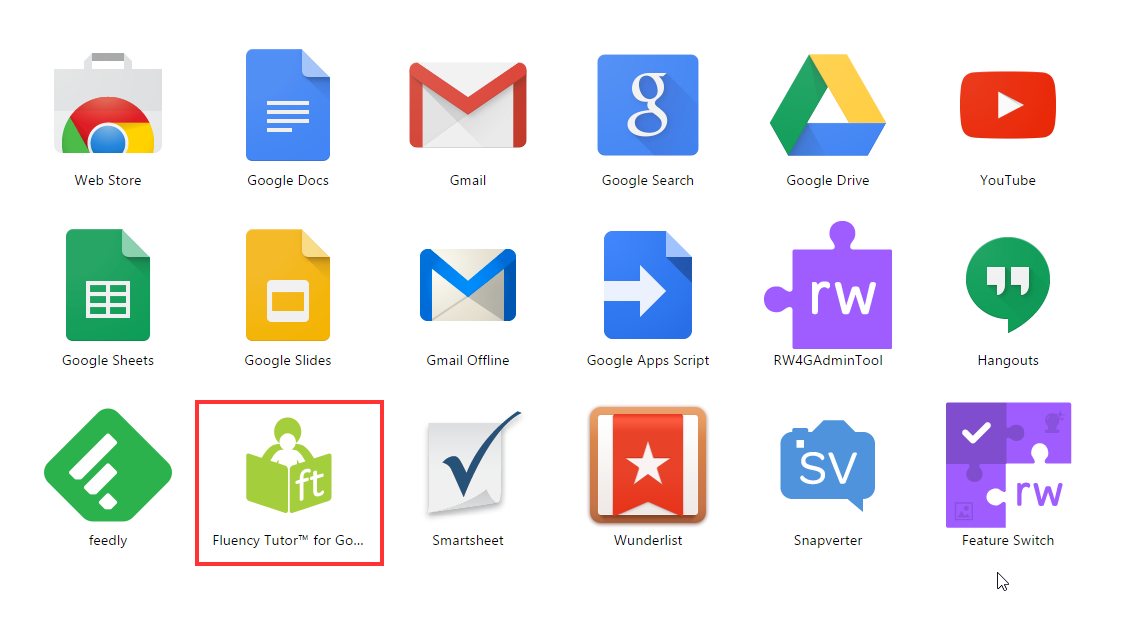 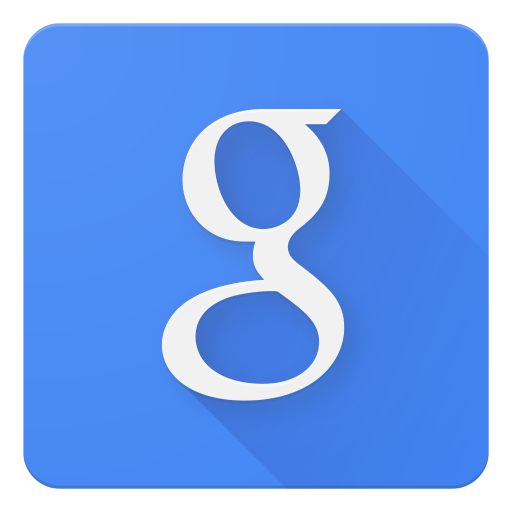 Goals
Create a hybrid carbon nanotube (CNT) thread using sulfur-loaded CNT and a densified CNT to increase conductivity and tensile strength.

Use the hybrid thread as the cathode in the assembly of a lithium sulfur fiber battery.

Process
Optimizing battery capacity for all uses:
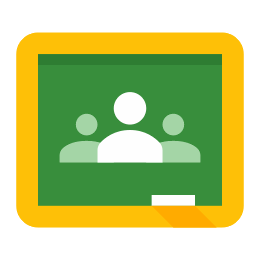 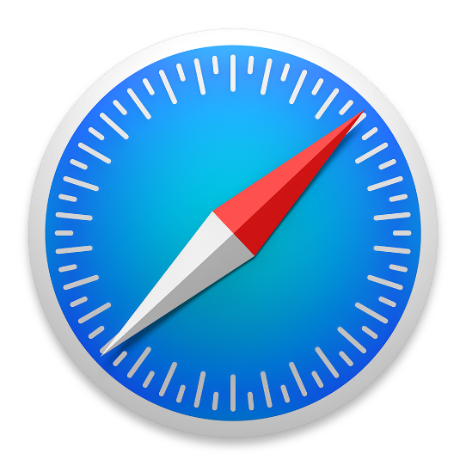 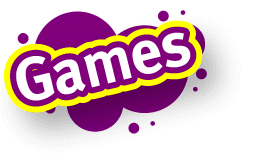 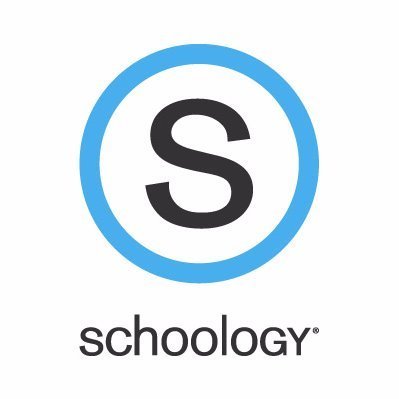 Google Classroom
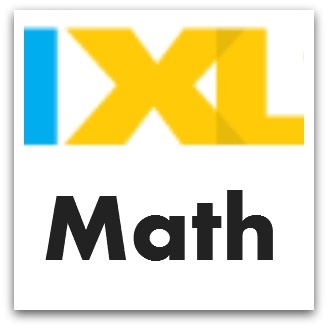 Google Drive
Google Sheets
Google
Safari
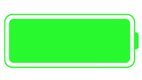 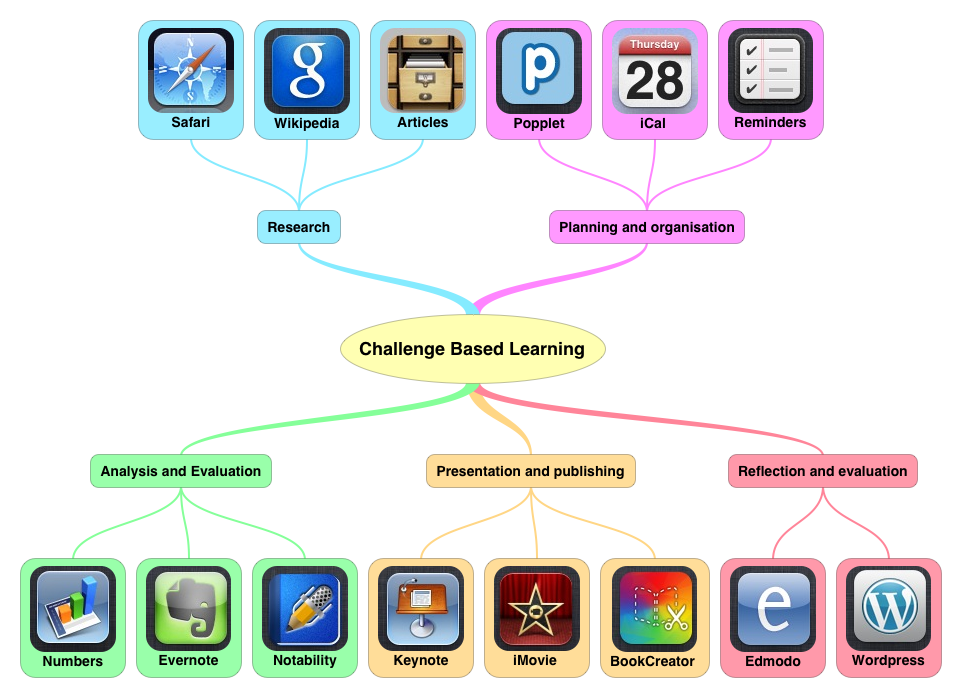 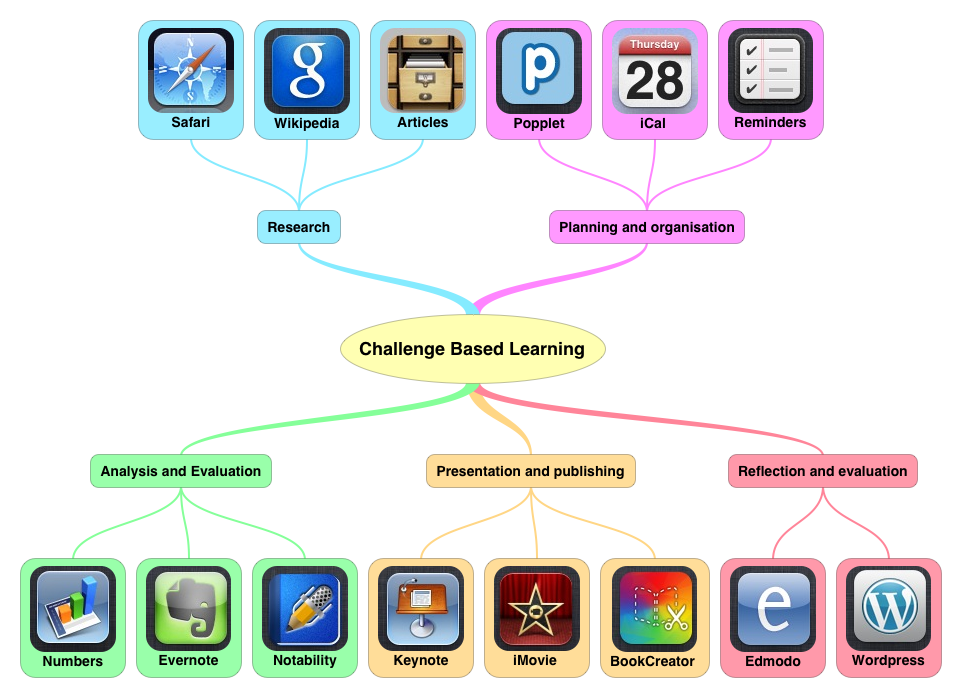 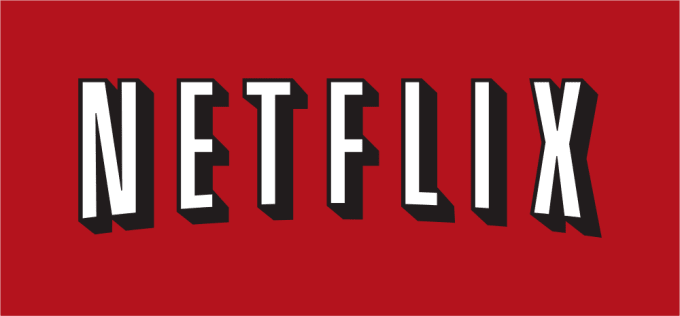 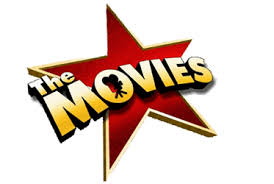 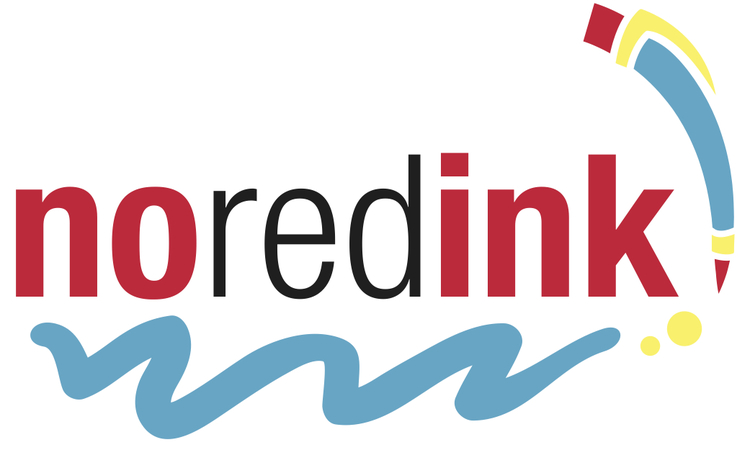 Challenge Based Learning
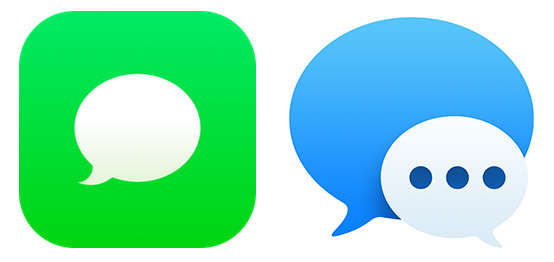 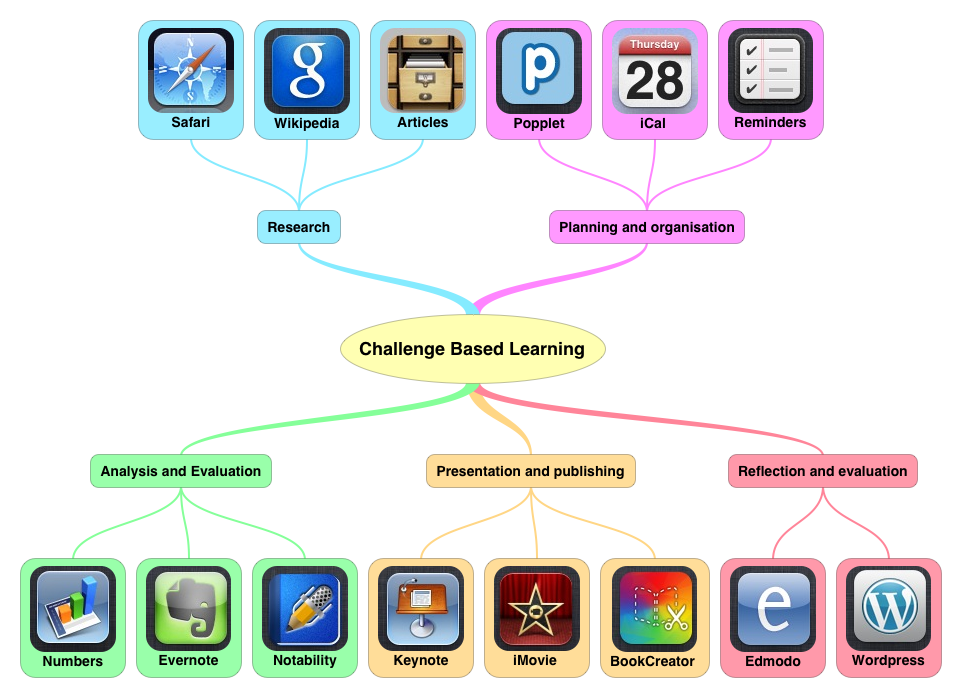 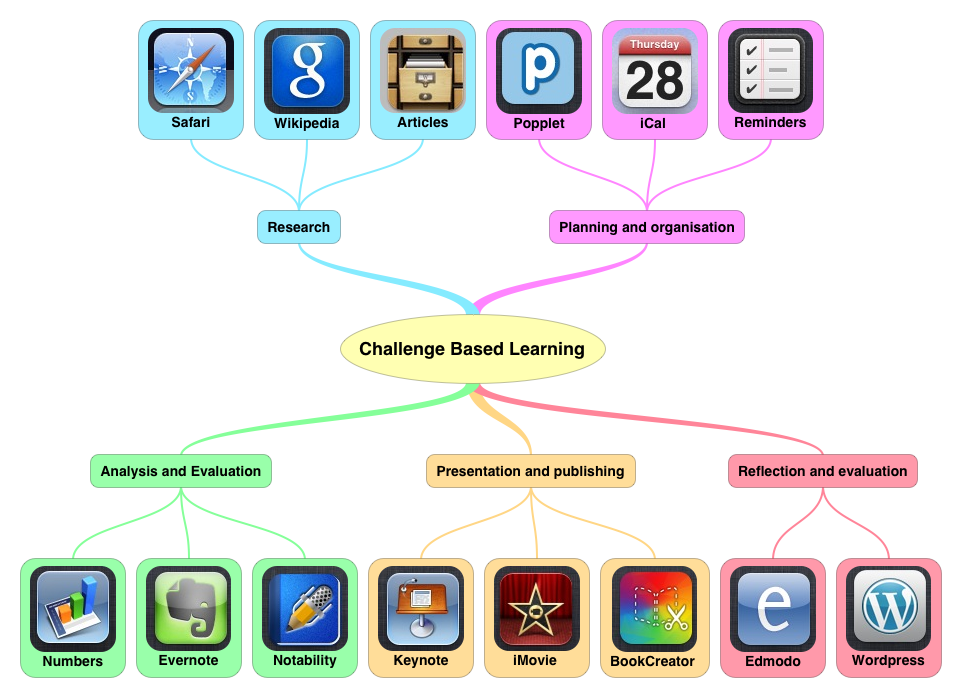 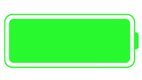 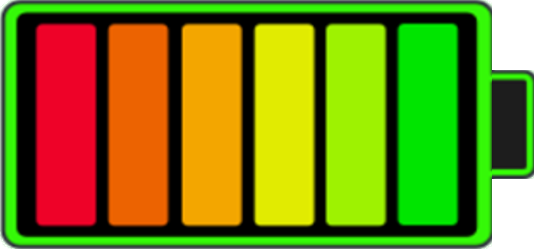 Fiber CNT Spinning
Engineering Design Process
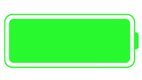 CNT Array
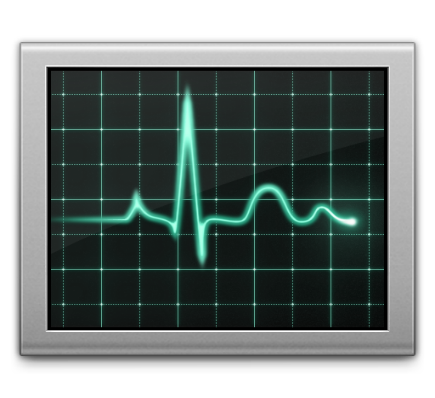 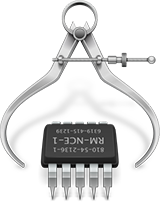 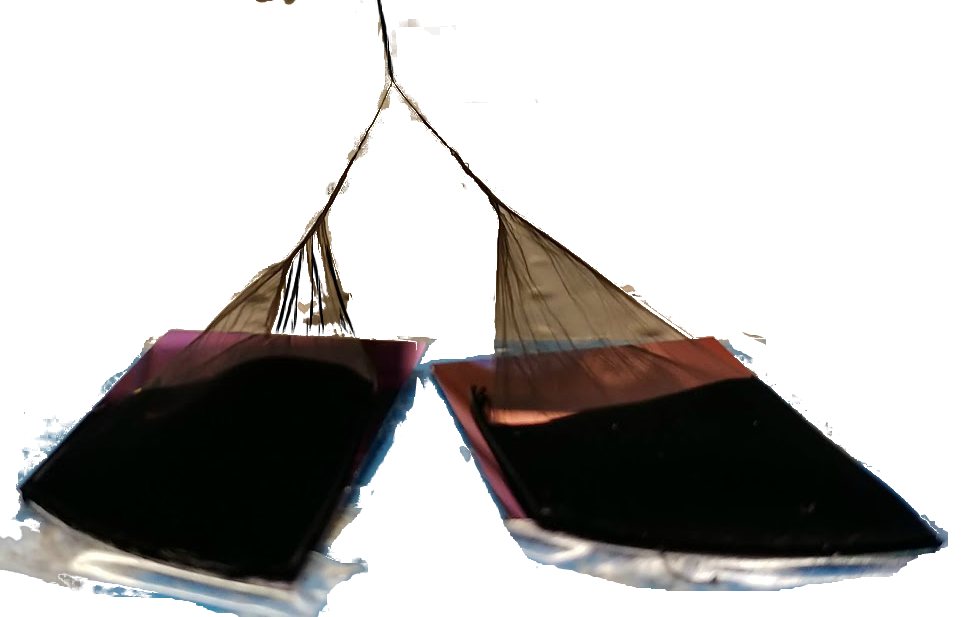 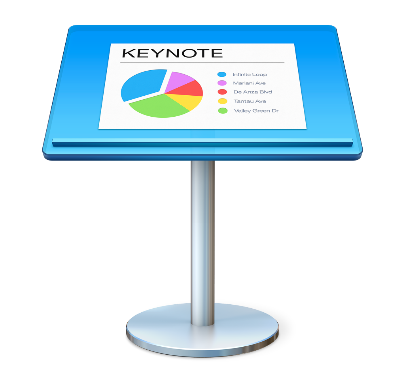 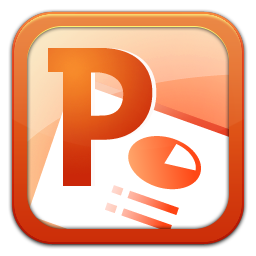 Battery Health
Activity Monitor
System Information
Key Note
PowerPoint
Sulfur Melting Infiltration Synthesis
Things to Learn:
Presentation
Analysis & Evaluation
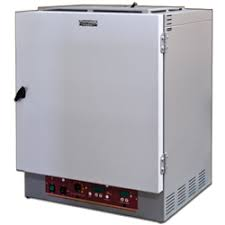 O2 Plasma Functionalization
CNT + S
@ 155℃
Utilize applications to assist with data collection

Interpret trends and graphical behavior
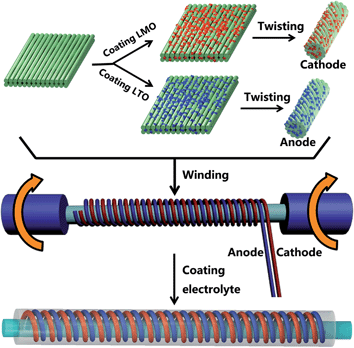 Battery Assembly